РОСТЕХНАДЗОР
Центральное Управление
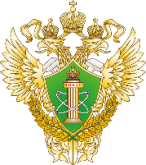 Анализ основных показателей контрольно-надзорной деятельности при осуществлении надзора за гидротехническими сооружениями на сентябрь 2023 года
1
Доклад начальника отдела МОНГТС Центрального управления Ростехнадзора
Стоянова Даниила Юрьевича
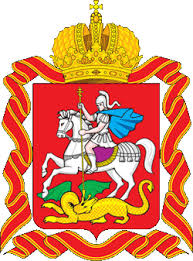 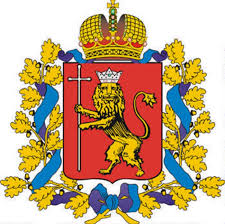 Владимирская область
Московская область
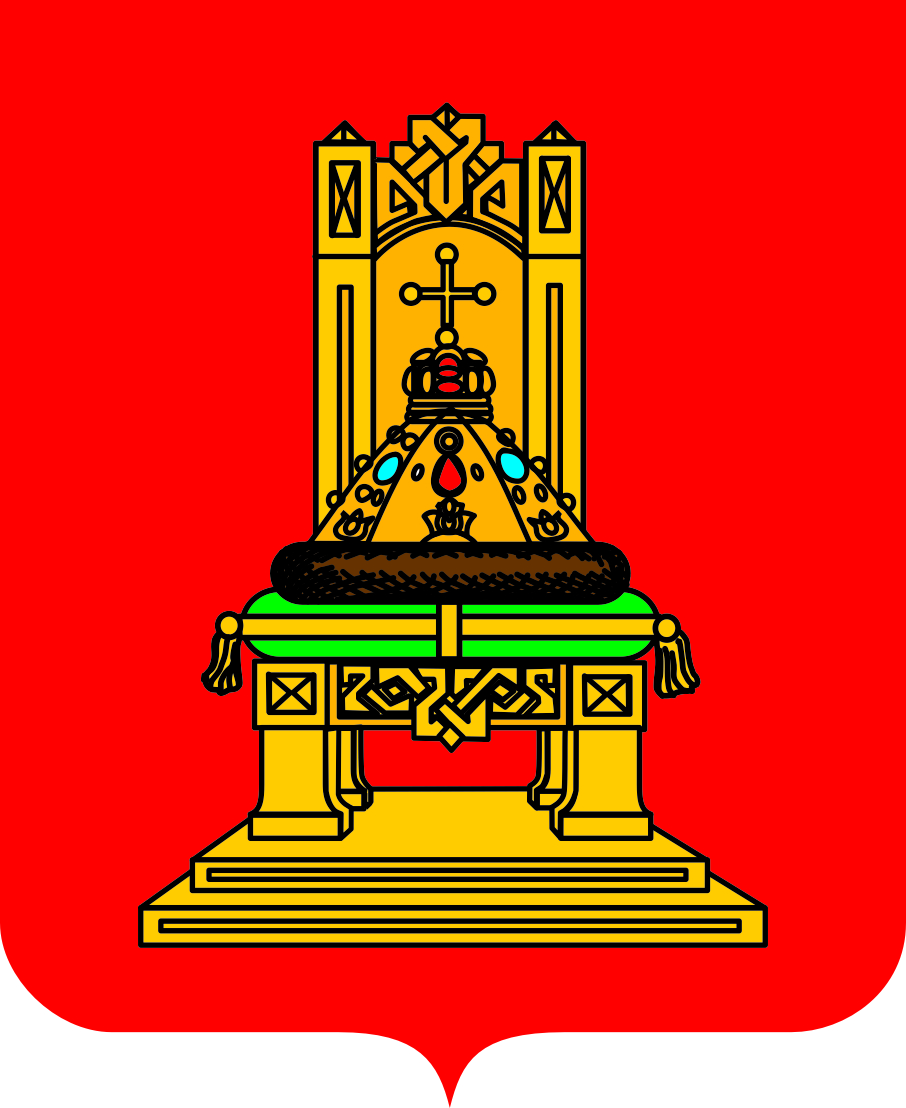 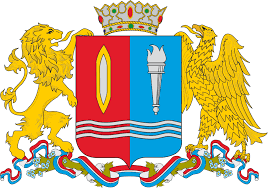 Ивановская область
Тверская область
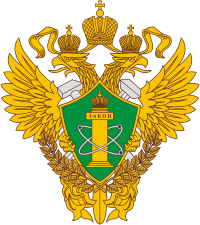 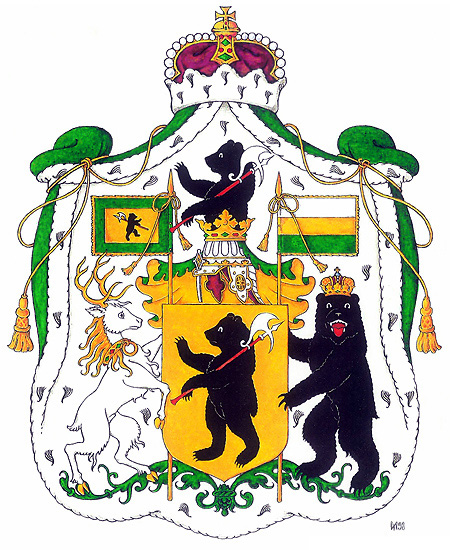 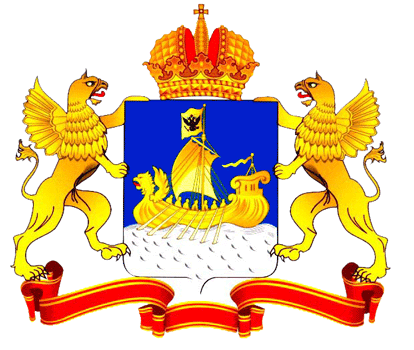 Ярославская область
Костромская область
26 сентября 2023 г.
РОСТЕХНАДЗОР
Центральное Управление
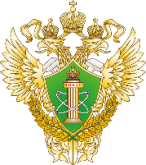 Количество поднадзорных гидротехнических сооружений
2
РОСТЕХНАДЗОР
Центральное Управление
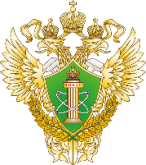 Количество внесенных гидротехнических сооружений в РРГТС
3
РОСТЕХНАДЗОР
Центральное Управление
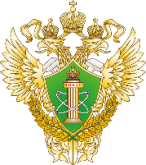 Гидротехнические сооружения I класса
4
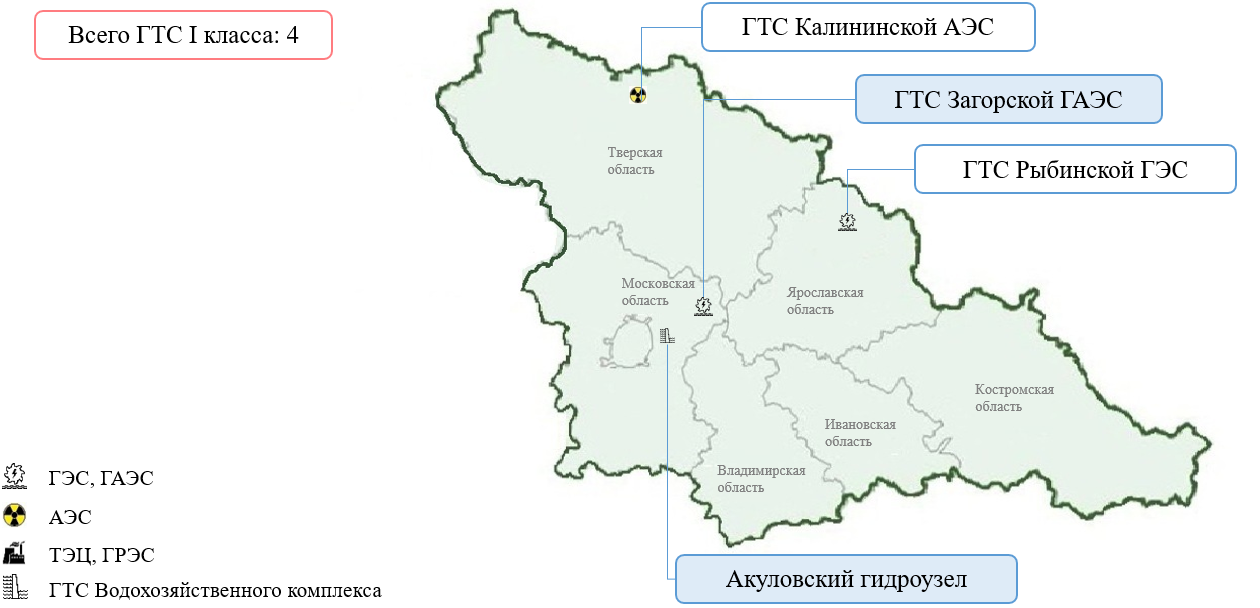 РОСТЕХНАДЗОР
Центральное Управление
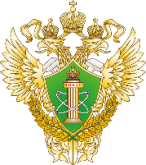 Проведение проверок постоянного государственного надзора
5
Среднее количество нарушений на 1 проверку
РОСТЕХНАДЗОР
Центральное Управление
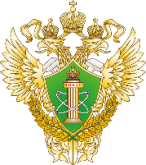 Гидротехнические сооружения I класса
6
Часто встречающиеся нарушения на ГТС I класса
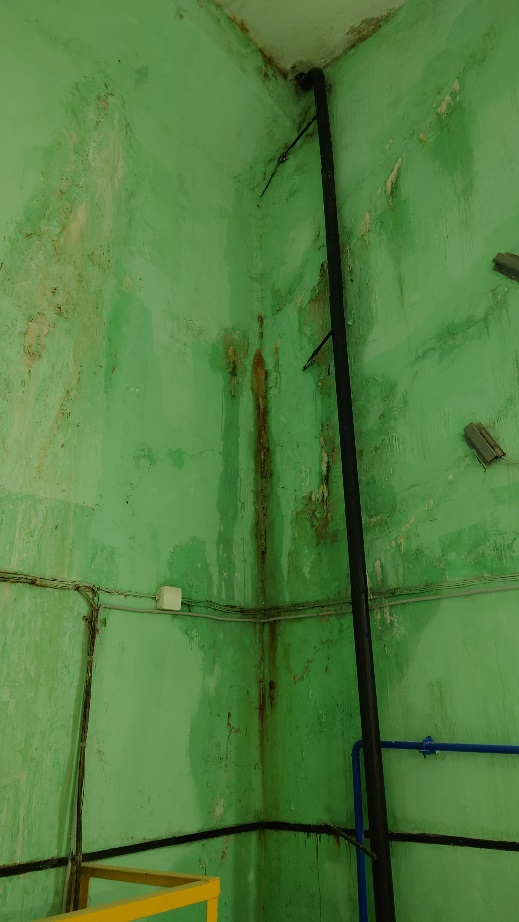 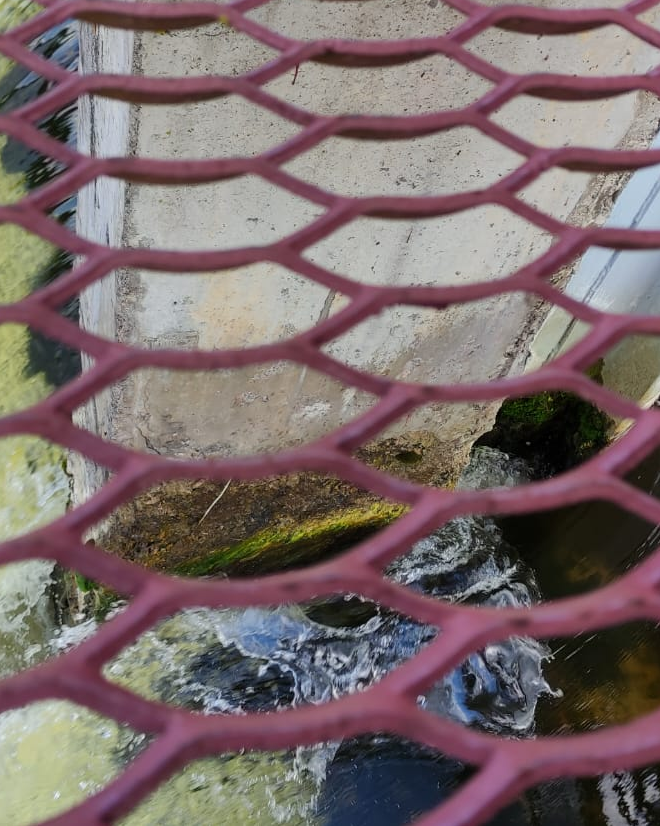 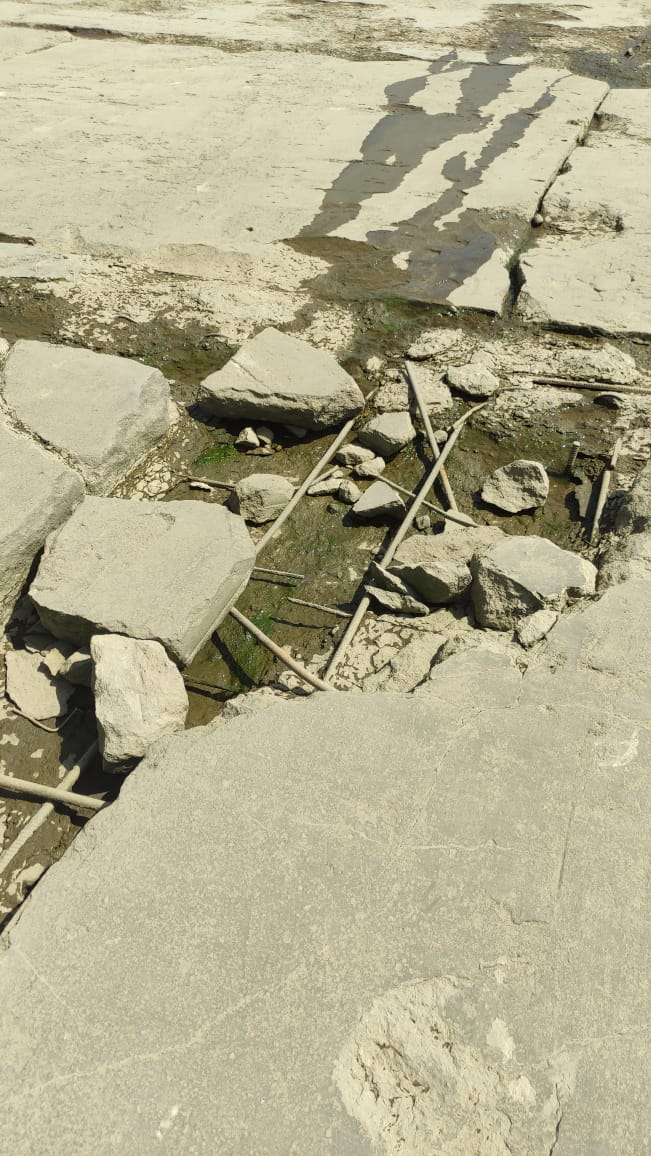 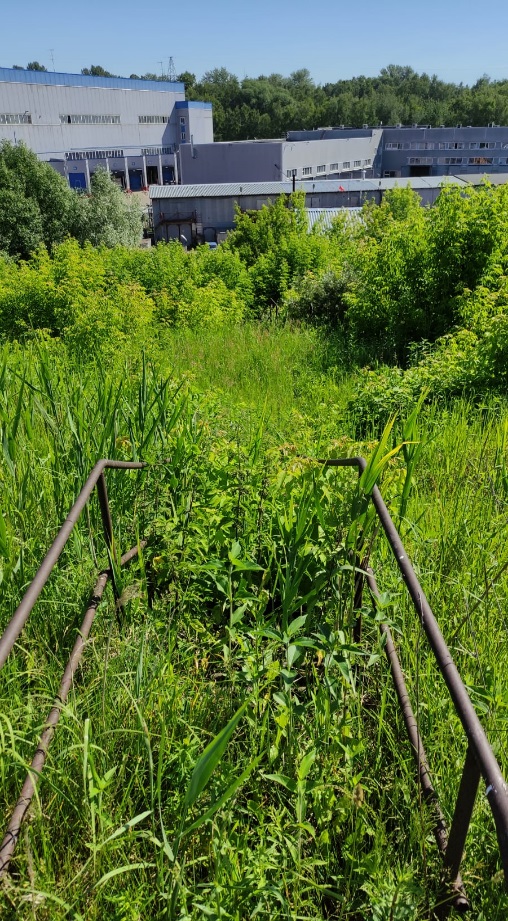 РОСТЕХНАДЗОР
Центральное Управление
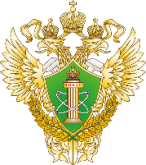 Собственники гидротехнических сооружений
7
БЕСХОЗЯЙНЫЕ
ФИЗИЧЕСКИЕ ЛИЦА (ИП)
8 %
ФЕДЕРАЛЬНАЯ СОБСТВЕННОСТЬ
2 %
Информация о правообладателях  являющихся собственниками и/или эксплуатирующими организациями поднадзорных ГТС
5 %
55 %
ОРГАНЫ МЕСТНОГО САМОУПРАВЛЕНЯ
ЮРИДИЧЕСКИЕ ЛИЦА
30 %
РОСТЕХНАДЗОР
Центральное Управление
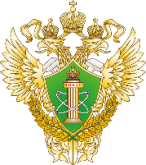 Контрольные (надзорные) мероприятия в отношении
гидротехнических сооружений в разрезе четырех лет
8
РОСТЕХНАДЗОР
Центральное Управление
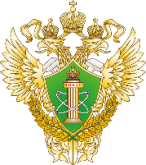 Порядок разработки основной документации, необходимой для эксплуатации ГТС
9
Расчет вероятного вреда = 0 руб.
Расчет вероятного вреда + акт регулярного обследования ГТС
Декларация безопасности ГТС
Правила эксплуатации ГТС
РОСТЕХНАДЗОР
Центральное Управление
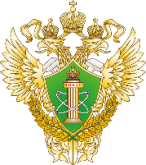 Перечень государственных услуг, предоставляемых Центральным управлением в области ГТС
10
Декларация безопасности ГТС
Основные нормативные документы:1.ПП РФ от 20.11.2020 г. № 1892;2. Приказ РТН от 09.12.2020 г. № 509;3. Приказ РТН от 12.08.2015 г. № 312.
Правила эксплуатации ГТС
Основные нормативные документы:1. Приказ РТН от 26.11.2020 г. № 462;2. Приказ РТН от 03.11.2015 № 447.
РОСТЕХНАДЗОР
Центральное Управление
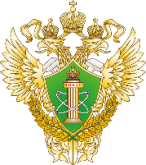 Основные ошибки при разработке и подаче на утверждение Декларации безопасности ГТС
11
Ненадлежащее заполнение заявления об утверждении декларации безопасности ГТС;

Неверный порядок предоставления экспертизы декларации безопасности;

Расчет размера вероятного вреда при аварии на ГТС разработан не в соответствии с действующей методикой;

Отсутствуют или не определены количественные значения характеристик ГТС и водохранилища (НПУ, ФПУ, пропускная способность и т.д.);

Не определены текущие качественные и количественные критерии безопасности ГТС;

Наличие несоответствий показателей и значений декларации безопасности ГТС с приложениями (критерии безопасности, акт регулярного обследования);

Подача неполного комплекта документов.
РОСТЕХНАДЗОР
Центральное Управление
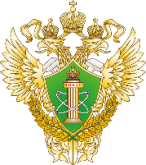 Основные ошибки при разработке и подаче на согласование  Правил эксплуатации ГТС
13
Ненадлежащее заполнение заявления на согласование правил эксплуатации ГТС;
Содержание правил эксплуатации ГТС не соответствует утвержденной форме;
Сведения о характеристике и составе ГТС не соответствуют декларации безопасности ГТС;
Сведения о характеристиках и составе водного объекта не соответствует декларации ГТС.
РОСТЕХНАДЗОР
Центральное Управление
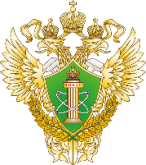 Бесхозяйные гидротехнические сооружения
14
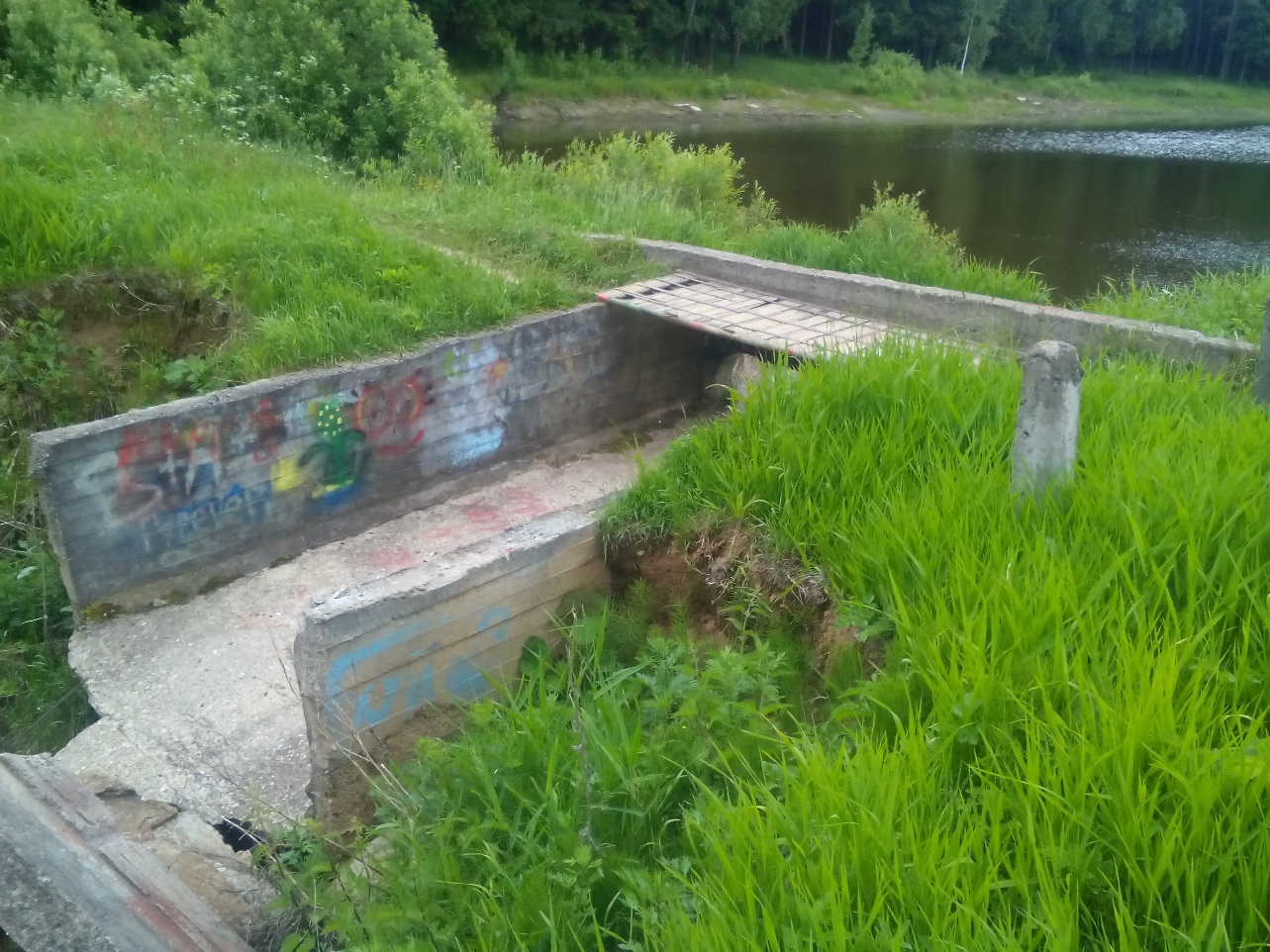 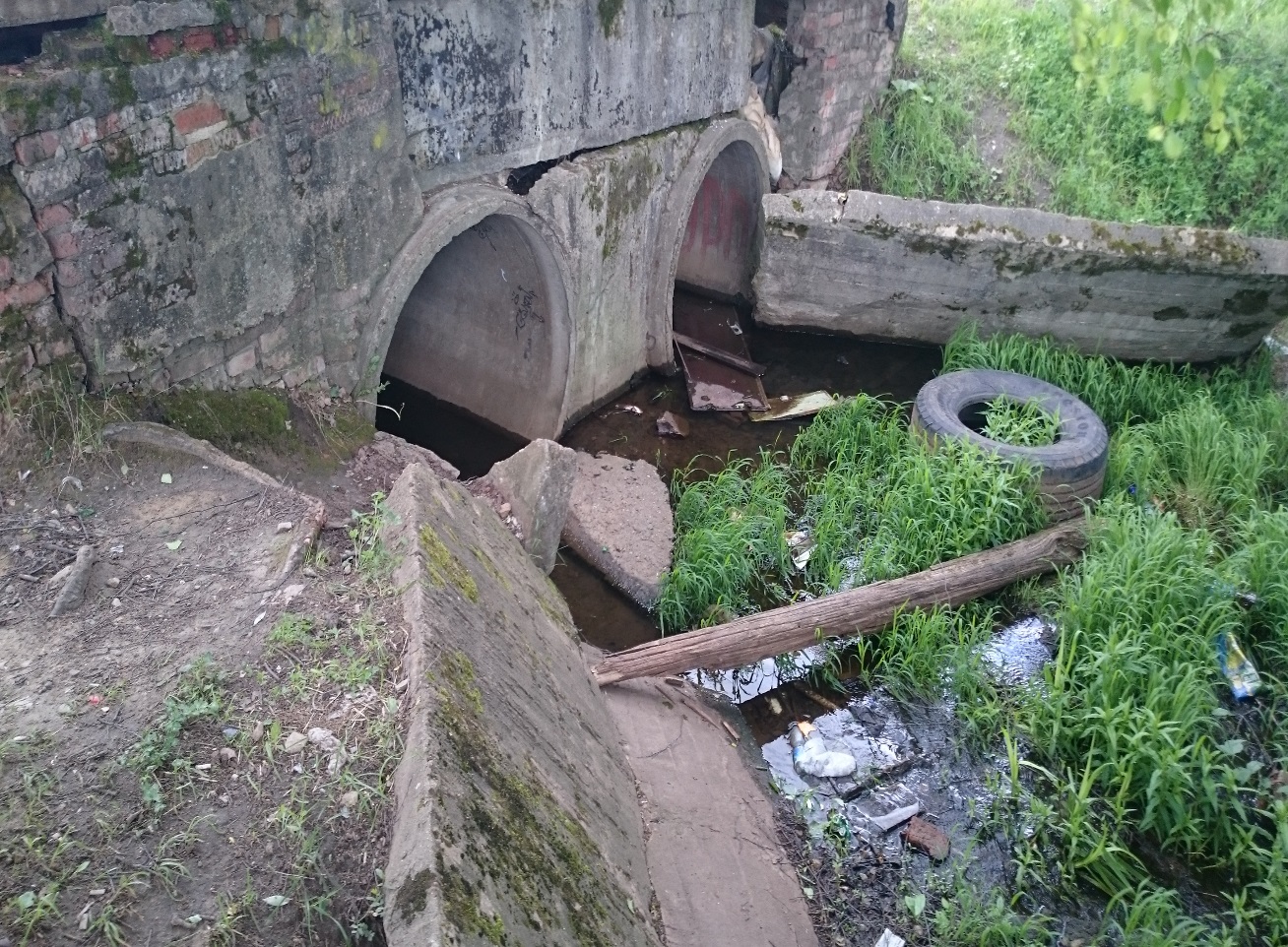 РОСТЕХНАДЗОР
Центральное Управление
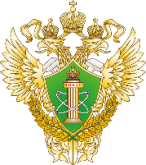 Количество бесхозяйных гидротехнических сооружений
15
РОСТЕХНАДЗОР
Центральное Управление
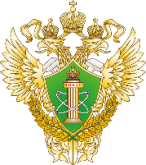 Общая динамика снижения количества бесхозяйных гидротехнических сооружений
16
РОСТЕХНАДЗОР
Центральное Управление
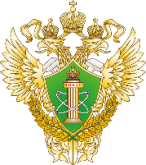 Основные рекомендации по предупреждению техногенных аварий от внешних воздействий на ГТС
17
- обратить внимание на необходимость усиления контроля за функционированием служб мониторинга ГТС, соблюдением установленных требований по обеспечению безопасности ГТС;
	- осуществлять организацию и выполнение работ на ГТС своими силами или силами сторонних организации, только лицами, удовлетворяющими соответствующим квалификационным требованиям, аттестованным в области безопасности ГТС в установленном порядке строго в соответствии с нормативными правовыми актами, устанавливающими требования обеспечения безопасности ГТС;
	- усилить и организовать дополнительный контроль над подготовкой и проведением работ повышенной опасности (газоопасные, огневые);
	- провести разработку и дополнение Планов действий по предупреждению и ликвидации ЧС природного и техногенного характера;
	- провести разработку и дополнение Планов локализации (ликвидации) аварийных ситуаций на ГТС;
	- проверить и уточнить (при необходимости) требования технических регламентов по эксплуатации оборудования на случай необходимости экстренного (аварийного) останова или вывода из нормального режима эксплуатации; 
	- регулярно проверять и тестировать работоспособность технических средств телефонной и радиосвязи, средств аварийной, противопожарной сигнализации и противоаварийной защиты, средств телемеханики;  
	- организовывать, при необходимости, дежурства специалистов во внеурочное время.
РОСТЕХНАДЗОР
Центральное Управление
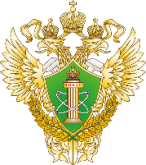 Реализация региональных программ поднадзорных субъектов РФ
18
Наличие обученного и аттестованного персонала, разработка и утверждение правил эксплуатации гидротехнических сооружений
Разработка,
 утверждение декларации безопасности и внесение ГТС в Российский регистр гидротехнических сооружений
Обнаружение, регистрация, уменьшение числа бесхозяйных гидротехнических сооружений
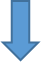 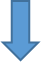 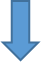 Разработка и реализация субъектами федераций региональной программы в соответствии с положениями статьи 5  
Федерального закона «О безопасности гидротехнических сооружений» 
от 21.07.1997 № 117-ФЗ
РОСТЕХНАДЗОР
Центральное Управление
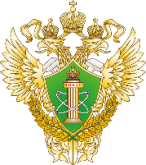 Подготовка к паводковому периоду 2023
20
- проверить работоспособность запорных устройств;
- провести обследование входной части и отводящего русла водосбросного сооружения на наличие в них бытового и строительного мусора, древесно-кустарниковой растительности и иных предметов, уменьшающих общую пропускную способность;
- осмотреть контактные зоны тела плотины в местах примыкания к бетонным (металлическим) сооружениям на предмет характерных признаков фильтрационных процессов;
- проверить состояние подъездных дорог и маршрутов к гидротехническому сооружению;
- установить водомерные рейки, с целью контроля уровня воды в водохранилище;
- особое внимание уделить бесхозяйным гидротехническим сооружениям, а также сооружениям находящимся в неудовлетворительном состоянии, рассмотреть возможность формирования материальных резервов для оперативного укрепления сооружения.
РОСТЕХНАДЗОР
Центральное Управление
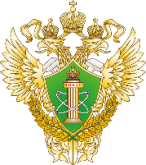 Контактная информация
21
Начальник межрегионального отдела по надзору за гидротехническими сооружениями Центрального управления Ростехнадзора


Стоянов Даниил Юрьевич


Рабочий телефон + 7 (495) 122 19-27 доб. 1245
Сотовый телефон + 7 (919) 721-27-20
Электронная почта: d.stoyanov@cntr.gosnadzor.gov.ru
Анализ основных показателей контрольно-надзорной деятельности при осуществлении надзора за гидротехническими сооружениями по итогам 2022 года»
РОСТЕХНАДЗОР
Центральное Управление
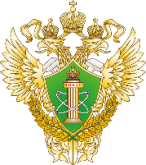 22
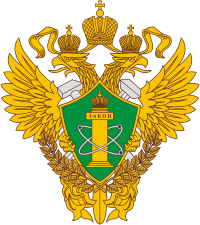 Благодарю за внимание
25 мая 2023 г.